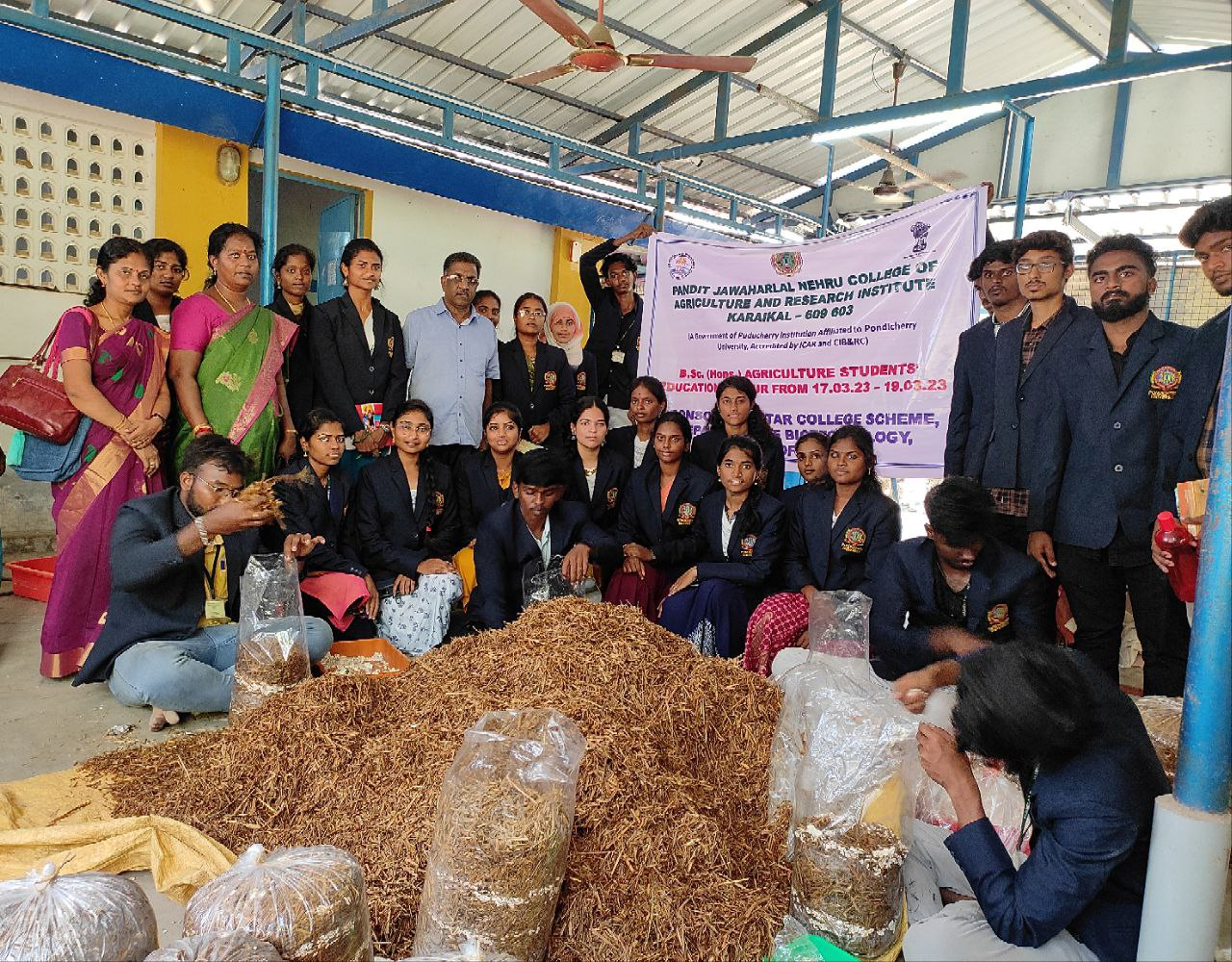 Hands on training on Oyster Mushroom Cultivation to ELP 413 Students at M/S Piriyum Biotech Centre, Velukudi, Thiruvarur under DBT- STAR COLLEGE SCHEME
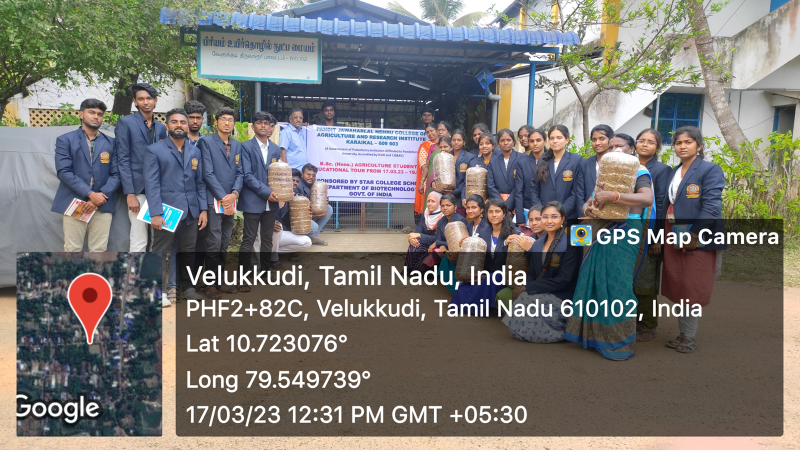 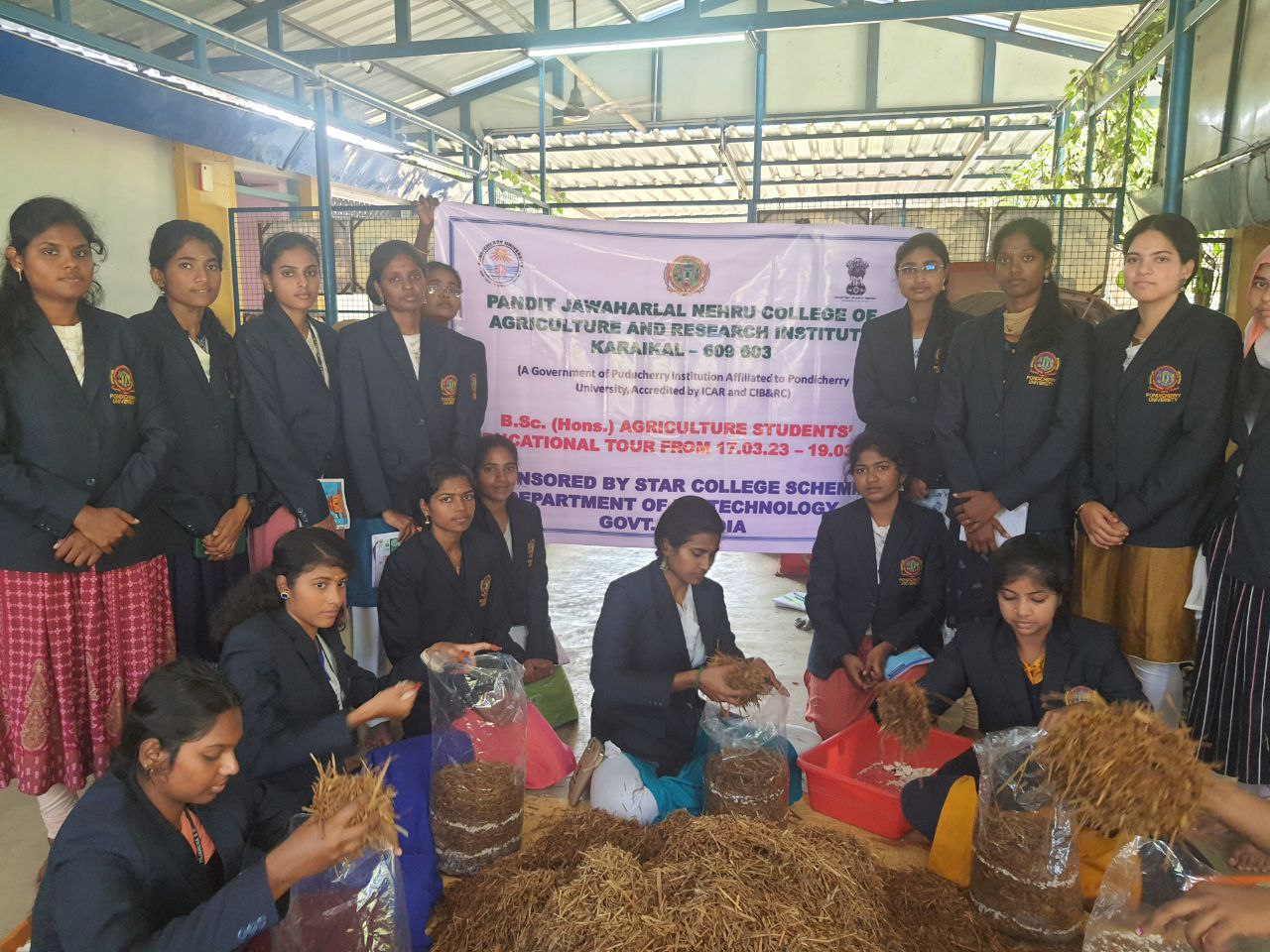 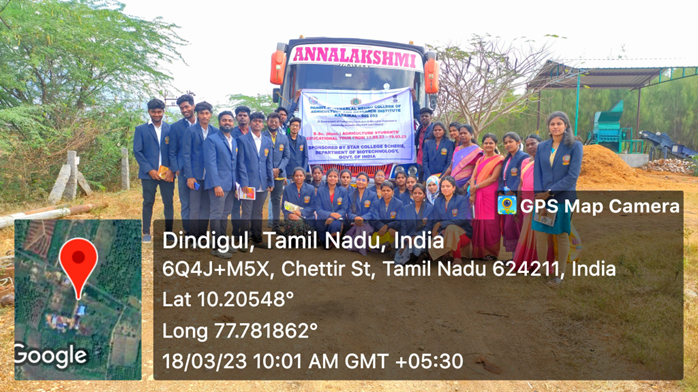 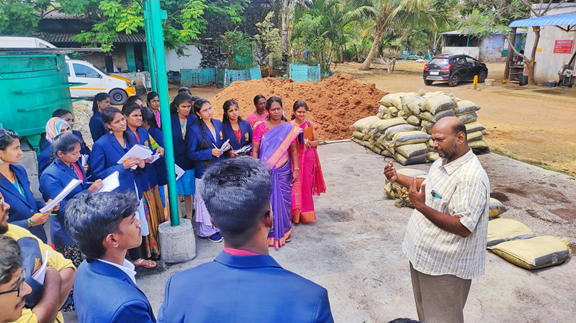 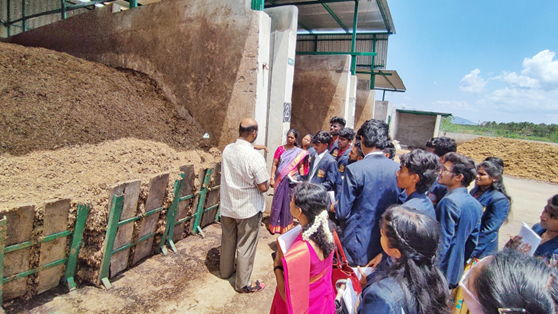 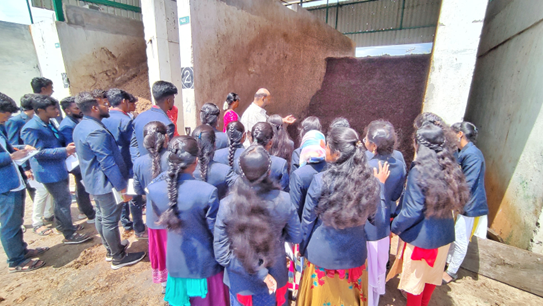 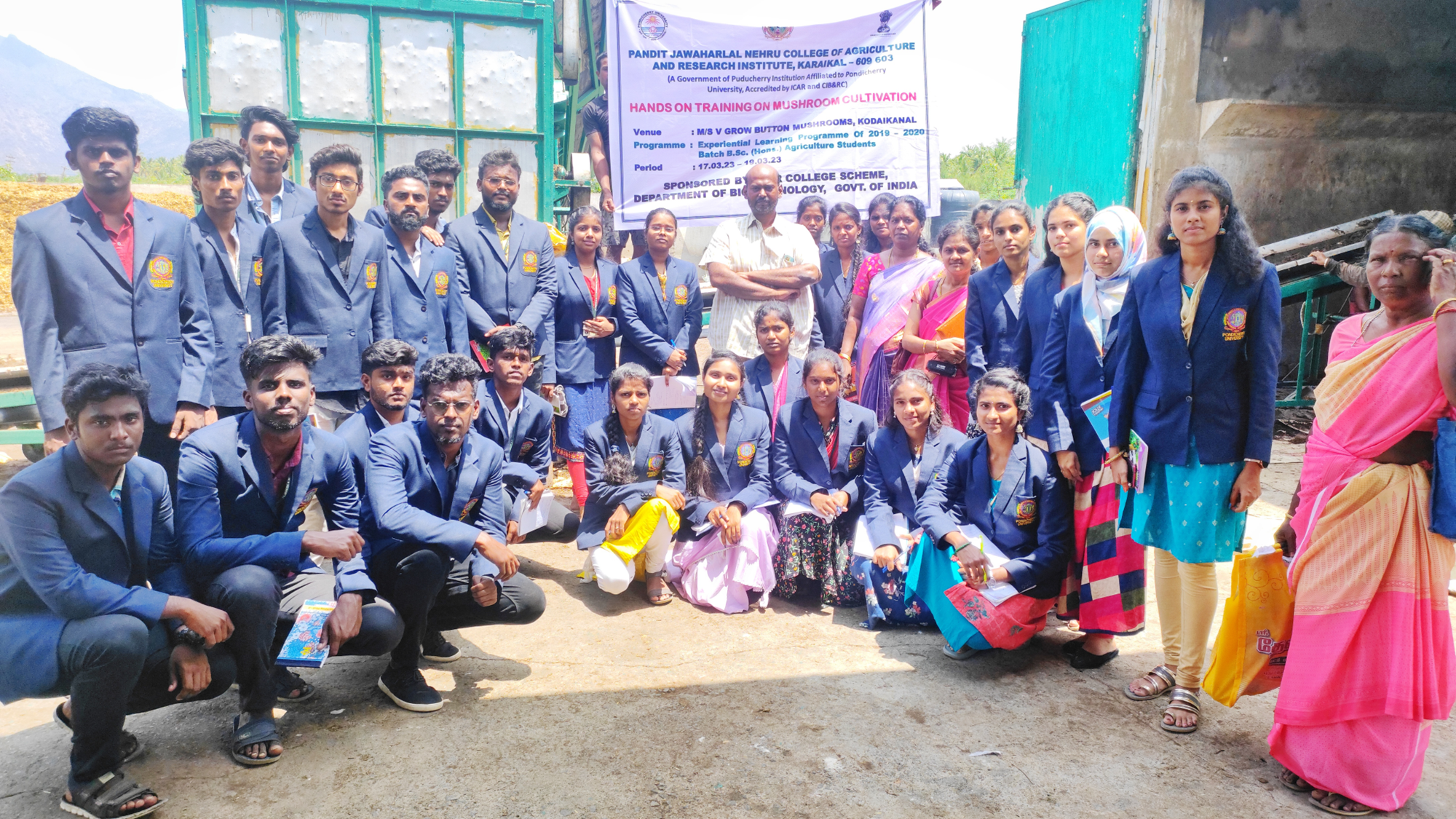 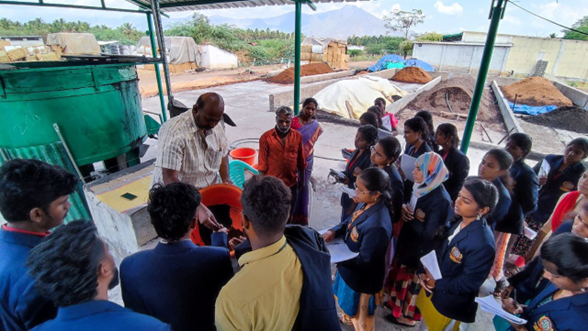 ELP 413 Students Visit to Compost Preparation Yard of M/S V Grow Button Mushroom at Pattiveeranpatti, Dindigul under DBT- STAR COLLEGE SCHEME
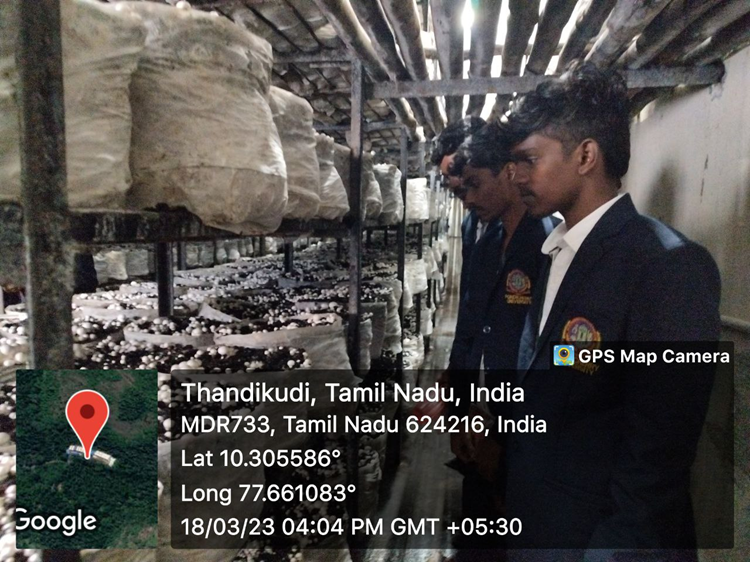 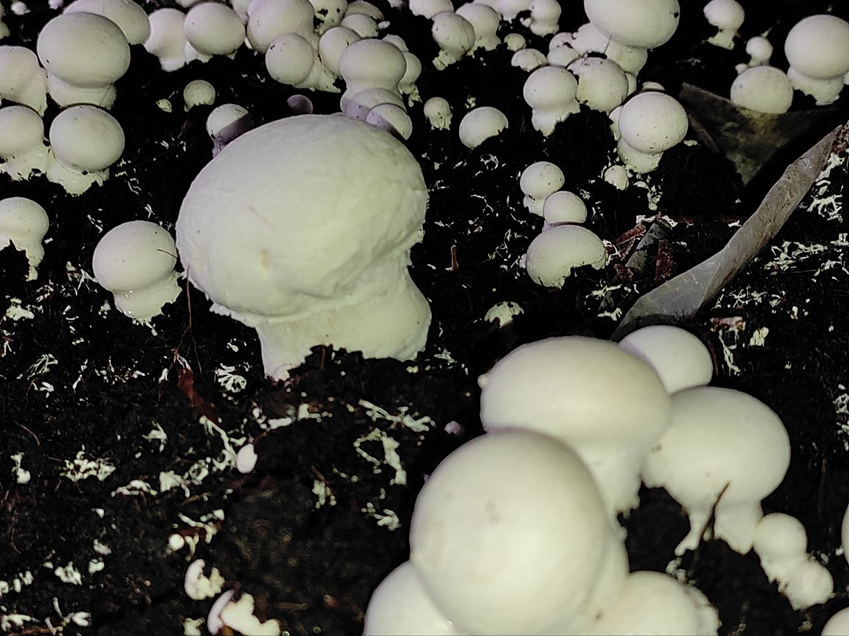 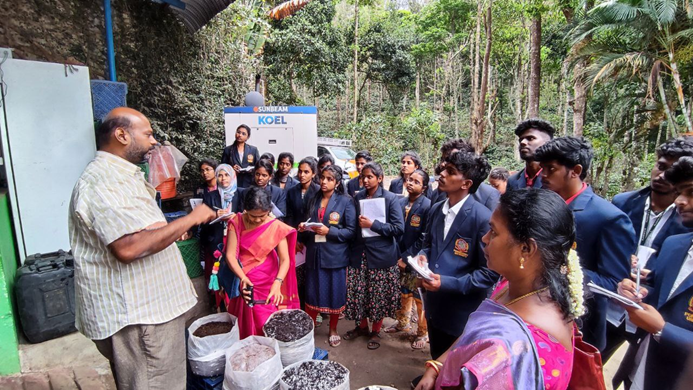 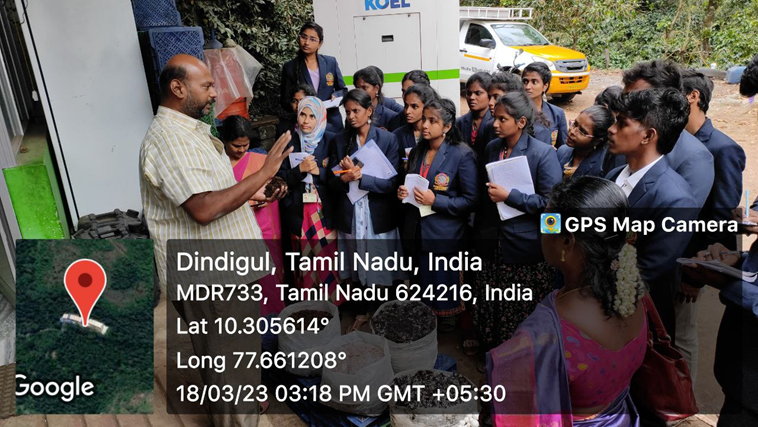 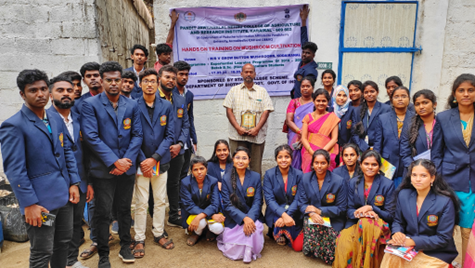 ELP 413 Students Visit to M/S V Grow Button Mushroom at Thandikudi, Kodaikanal under DBT- STAR COLLEGE SCHEME